Crops Access More Potassium Than Is ina Soil TestT. Scott MurrellPotassium Program Director, IPNI2017 Indiana CCA Conference, Indianapolis, IN. 12-13 Dec. 2017.
Outline
Minerals with potassium (K) that is not detected by standard soil tests
What a standard K soil test measures
How plants access more K than is in a soil test
Create concentration gradients in the rhizosphere
Exude H+ and organic acids into the rhizosphere
Form symbiotic relationships with microbial communities in the rhizosphere
Minerals with Potassium That Is Not Detected by Standard Soil Tests
Phyllosilicates: Layer Structure
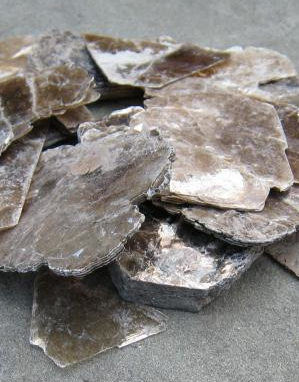 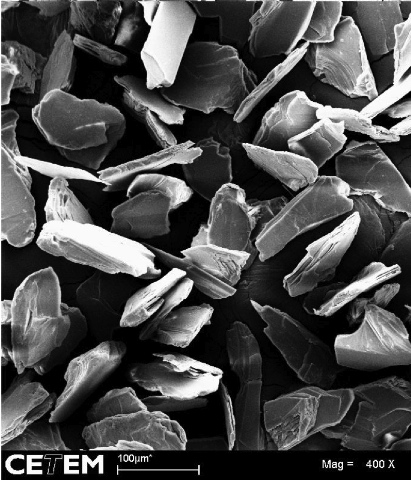 Photo: Michele Hogan
da Silva, A. de A.S., J.A. Sampaio, A.B. da Luz, S.C.A. França, and C.M. Ronconi. 2013. Modeling controlled potassiumrelease from phlogopite in solution: Exploring the viability of using crushed phlogopite rock as an alternative potassiumsource in Brazilian soil. J. Braz. Chem. Soc. 24:1366-1372.
Basic Phyllosilicate Types
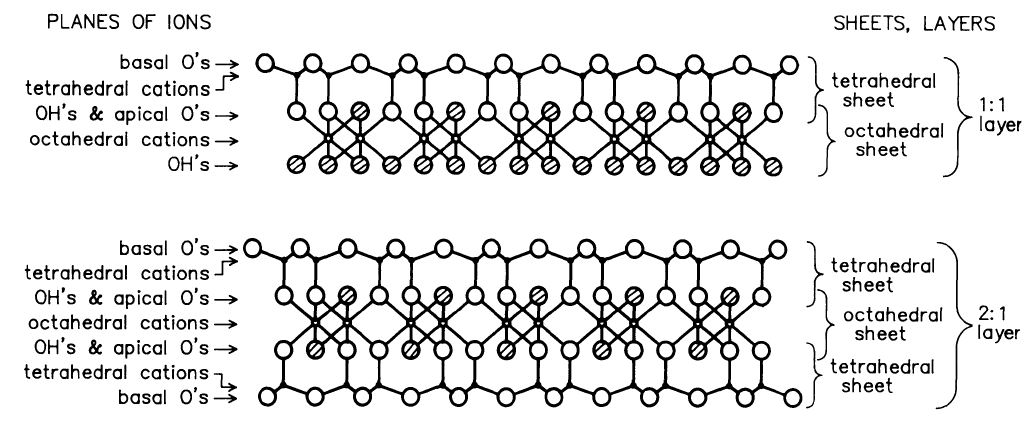 kaolinite
mica, illite, vermiculite, smectite
Schulz, D.G. 1989. An introduction to soil mineralogy. p. 1-34. In J.B. Dixon and S.B. Weed (eds.)Minerals in Soil Environments. 2nd ed. SSSA, Madison, WI. Figure 1-6.
Mica Weathers to Other 2:1 Minerals
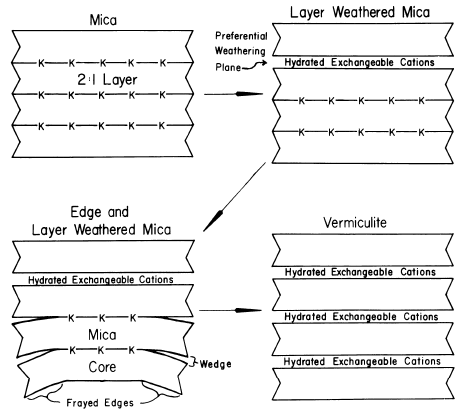 Fanning, D.S. V.Z. Keramidas, and M.A. El-Desoky. 1989. Micas. p. 551-634. In J.B. Dixon and S.B. Weed (eds.)Minerals in Soil Environments. 2nd ed. SSSA, Madison, WI. Figure 12-11.
Major 2:1 Phyllosilicate Minerals with Interlayer K
Fanning, D.S. V.Z. Keramidas, and M.A. El-Desoky. 1989. Micas. p. 551-634. In J.B. Dixon and S.B. Weed (eds.)Minerals in Soil Environments. 2nd ed. SSSA, Madison, WI. Table 12-1.Rai, D. and J.A. Kittrick. 1989. Mineral equilibria and the soil system.  p. 161-198. In J.B. Dixon and S.B. Weed (eds.)Minerals in Soil Environments. 2nd ed. SSSA, Madison, WI. Table 4-3.
Tectosilicates (Feldspars)
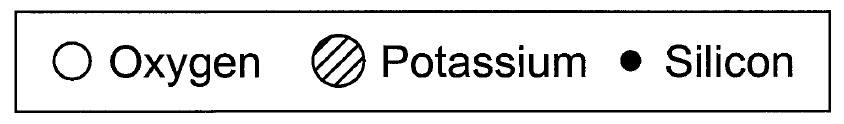 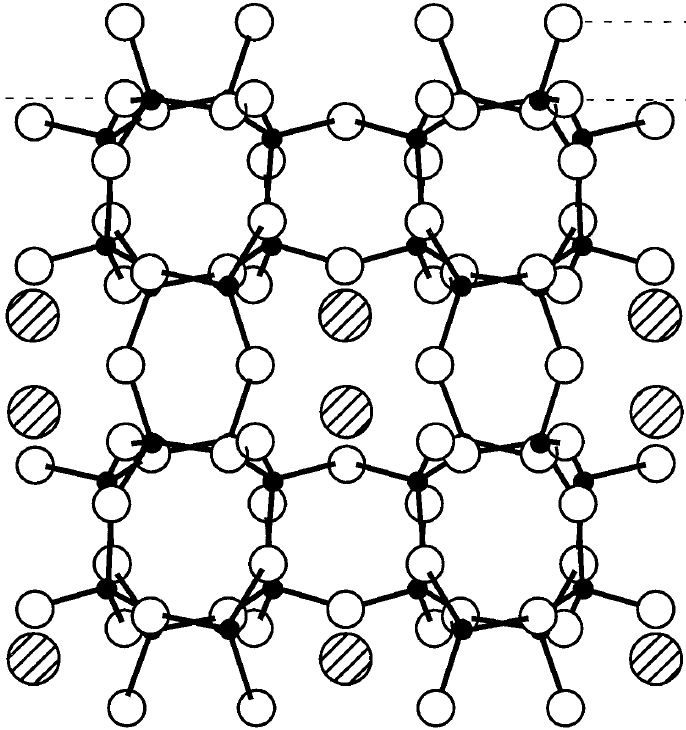 Made up of tetrahedra with one silicon surrounded by four oxygens
Potassium in the structure balances negative charges in the structure and is bound more loosely than silicon and oxygen
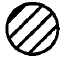 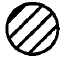 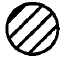 Fenter, P. et al. 2000. Geochimica et Cosmochimica Acta 64(21):3663-3673.
What a Standard Potassium Soil Test Measures
Extractant
Ammonium Acetate and Mehlich III Extractants
Hydrated ions
mineral layer
Na+
K+
NH4+
Mg2+
Ca2+
Mehlich, 1985; Warnke and Brown, 1998
There Are Conditions where Soil Tests Can Quantify Most of the K Plants Access
Study located in north Florida
Corn grown under pivot irrigation
Orangeburg loamy fine sand(Fine-loamy, kaolinitic, thermic Typic Kandiudult)
Ultisol: low supply of basic cations
Kandic horizon: low activity clay from 7 to 72 inches, composed mainly of 1:1 layer silicate clays with a lower CEC
Kaolinitic: more than 50% kaolinite
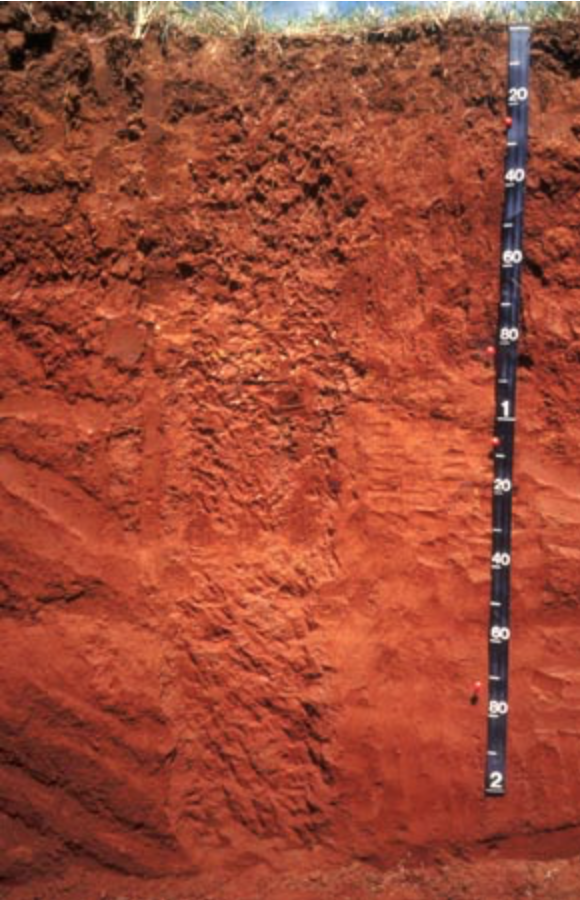 Obreza, T.A. and F.M. Rhoads. 1988. Soil Science Society of America Journal 52:701-706; https://www.nrcs.usda.gov/wps/portal/nrcs/detail/soils/survey/office/ssr7/profile/?cid=nrcs142p2_048004
There Are Conditions where Soil Tests Can Quantify Most of the K Plants Access
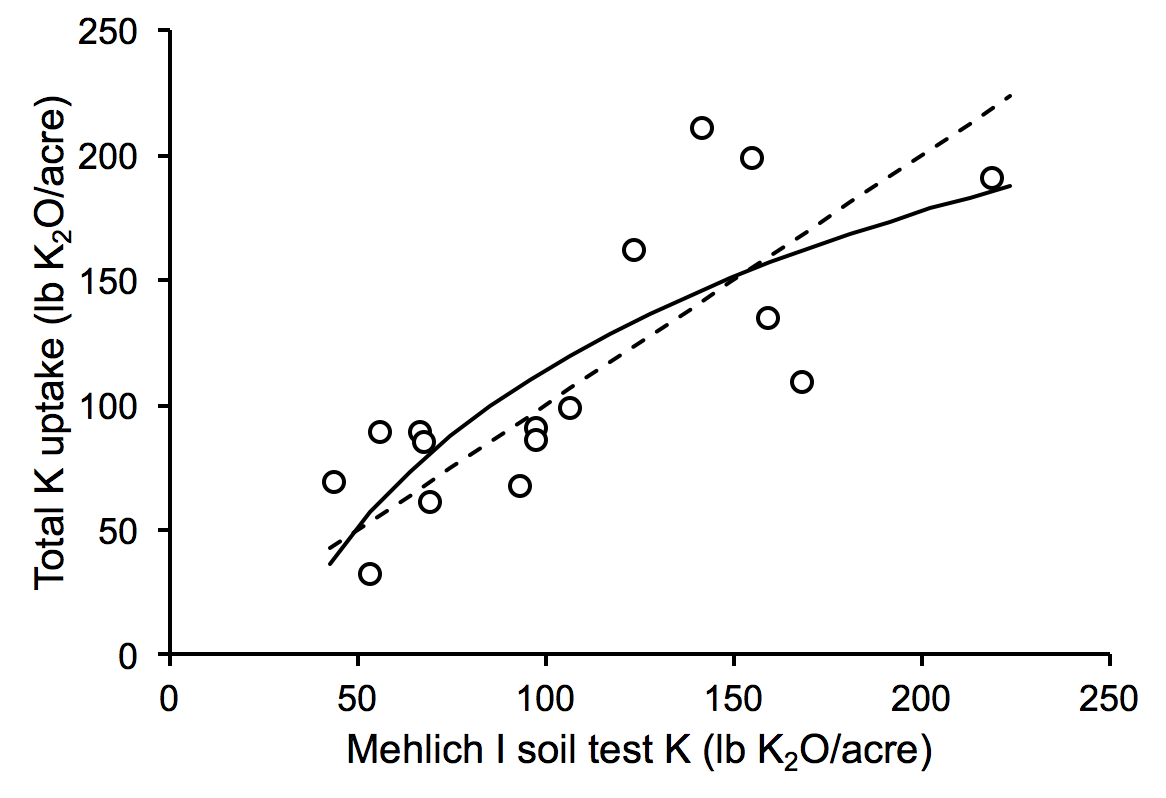 K uptake = 91.2*ln(soil test K) – 306R2 = 0.62
1:1
Obreza, T.A. and F.M. Rhoads. 1988. Soil Science Society of America Journal 52:701-706.
Example of a Location Where Lower Soil Tests Are Associated with Lower Yields
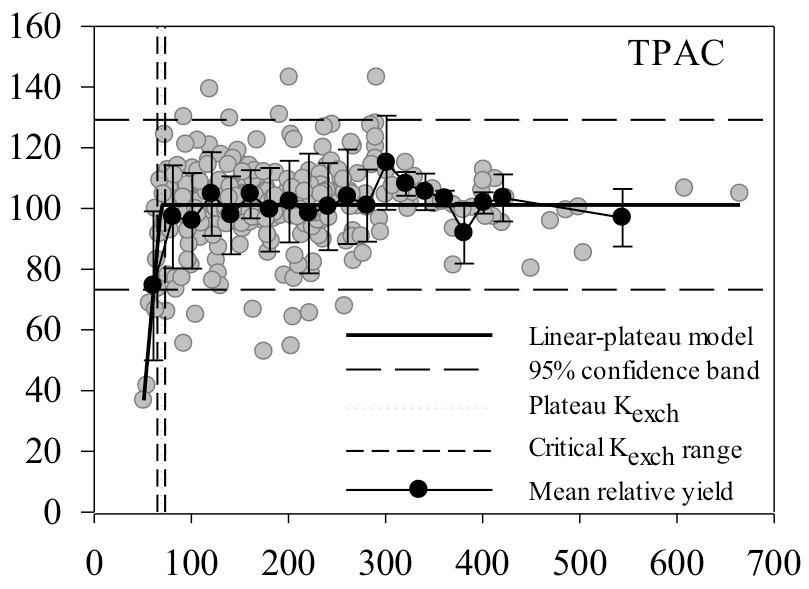 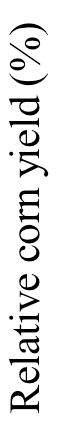 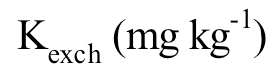 R.Navarette-Gonchozo. 2013. Personal communication (Purdue University)
Example of a Location Where Lower Soil Tests Are Not Associated With Lower Yields
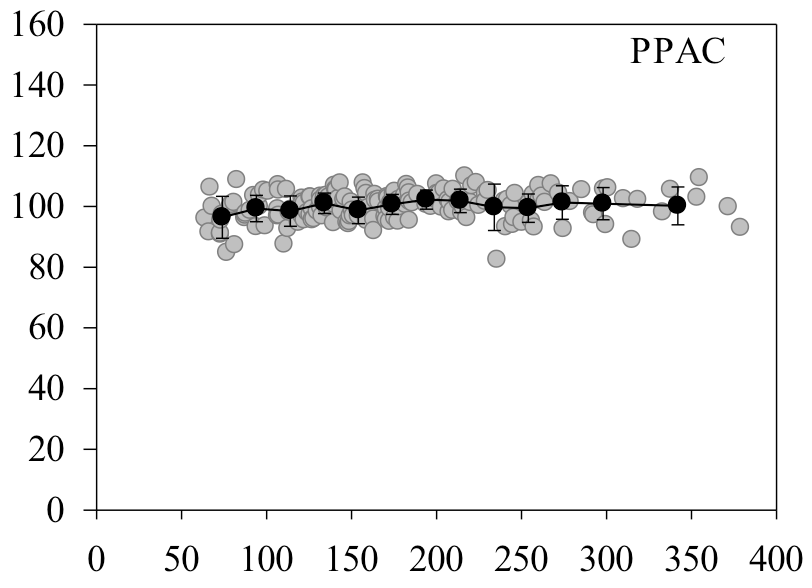 Tracy sand
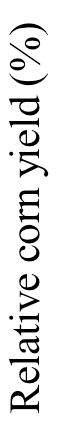 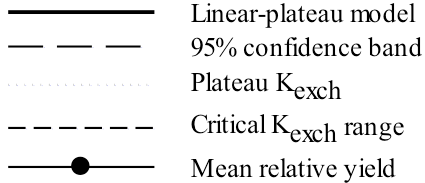 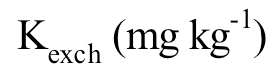 R.Navarette-Gonchozo. 2013. Personal communication (Purdue University)
How Plants Access More K Than Is in a Soil Test
Visualization of Rhizosphere Volume Using Radioactive 86Rb and X-Ray Film
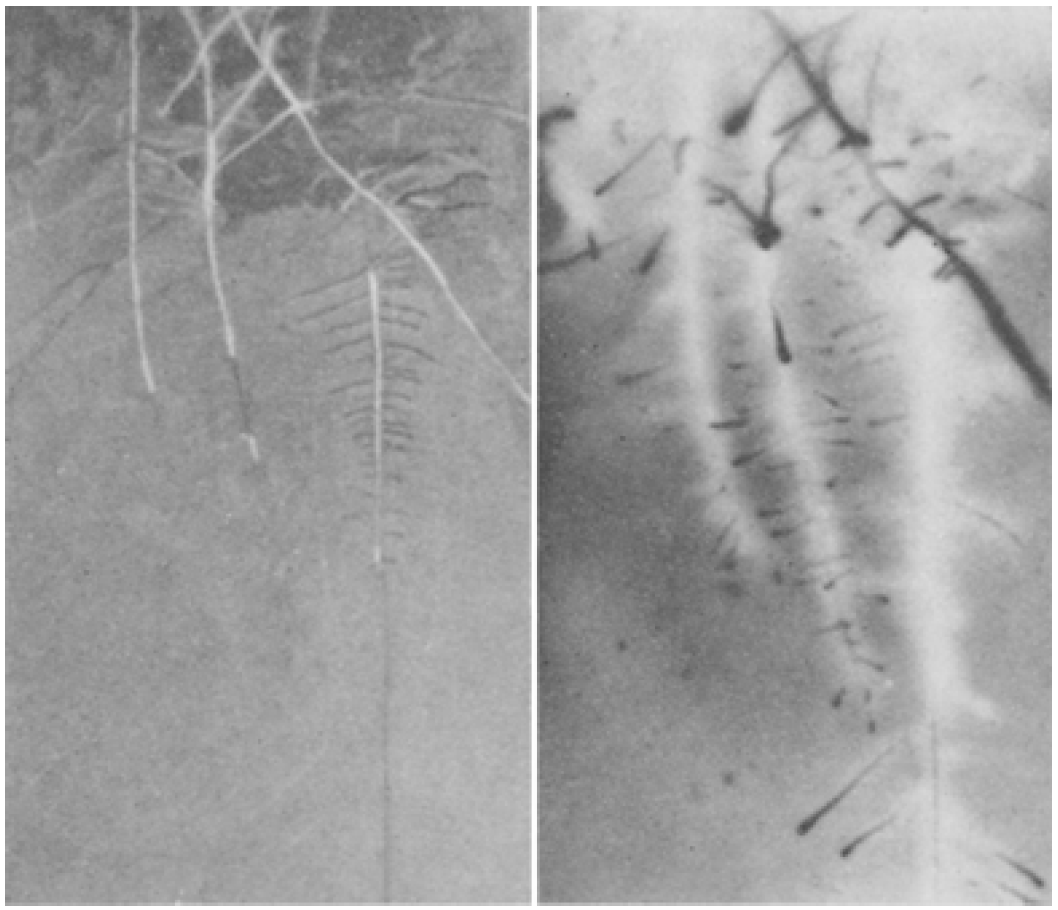 Photograph of roots
Autoradiograph of 86Rbdepletion (lighter) and
accumulation (darker)
Walker, J.M. and S.A. Barber. 1962. Plant and Soil 17:243-259.
Overview of Ways Plants Access Potassium in the Rhizosphere
bacteria
O
OH
K concentration
HO
O
Root
H+
organic acidsand other Ccompounds
Rhizosphere
How Plants Access More K Than Is in a Soil Test
Create concentration gradients in the rhizosphere
Depletion of K in the Rhizosphere(Oilseed rape after 7 days)
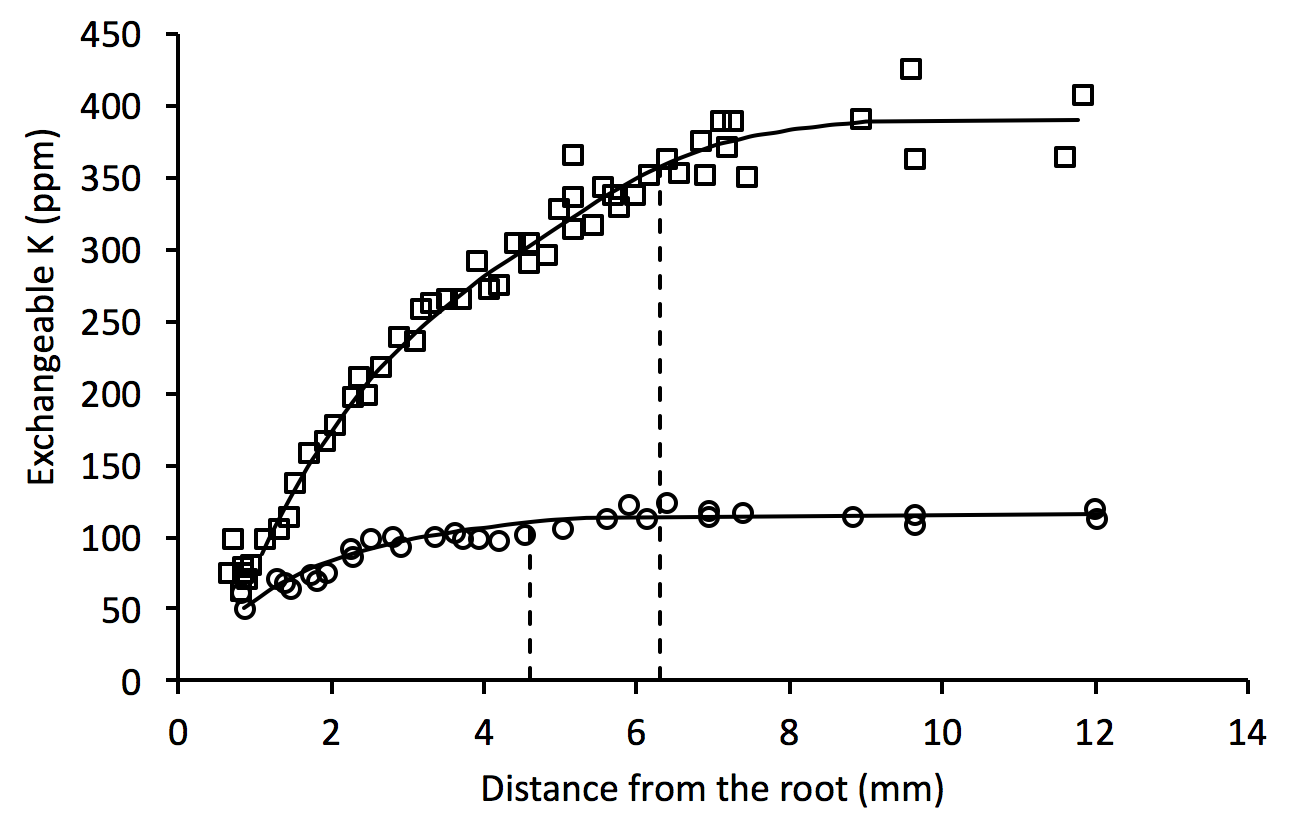 Fertilized
Unfertilized
Claasen, N., K.M. Syring, and A. Jungk. 1986. Plant and Soil 95:209-220.
Rate of Release of Non-Exchangeable K
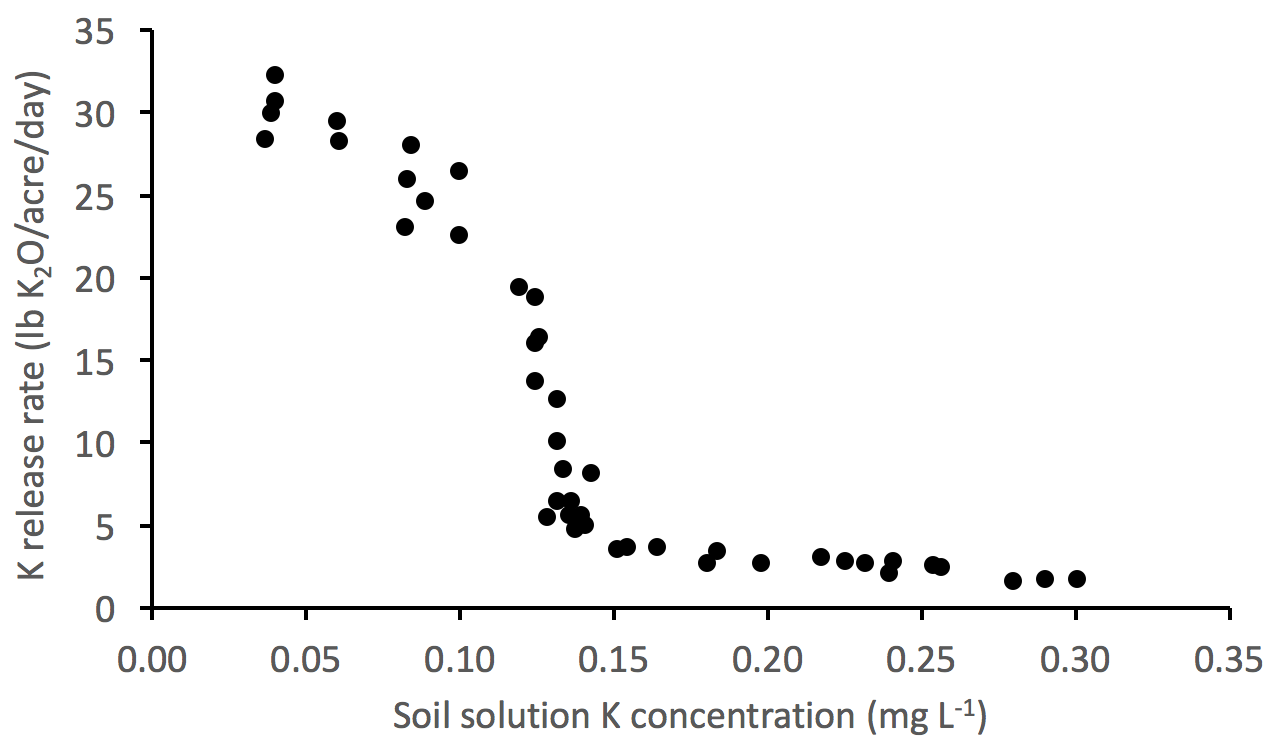 S.A. Barber (1995):
2-5 mg K L-1 was the most observed soil solution K concentration range for 142 U.S. Midwestern soils
Threshold?
Barber, S.A. 1995. Soil nutrient bioavailability: A mechanistic approach. 2nd ed. John Wiley and Sons, New York, NY;
Springob, G. and J. Richter. 1998. Z. Pflanzenernähr. Bodenk. 161:323-329.
Root-Induced Mineral Transformations in the Rhizosphere
General mechanism:Mica – K + movement of hydrated cations in the interlayer = vermiculite
Mortland, M.M. et al. 1956. Soil Science 82:477-481;
Hinsinger, P. et al. 1992. Soil Science Society of America Journal 56:977-982;Hinsinger, P. and B. Jaillard. 1993. Journal of Soil Science 44:525-534;Hinsinger, P. et al. 1993. Journal of Soil Science 44:535-545.
How Plants Access More K Than Is in a Soil Test
Exude H+ and organic acids into the rhizosphere
Proton Pump Aids Transport of Nutrient Ions across the Plasma Membrane
apoplasm
coupledtransport
H+
K+
H+
plasmamembrane
ATPase
H+
cytoplasm
ADP + Pi
H+
ATP
H+
K+
White, P.J. 2011. Ion uptake mechanisms of individual cells and roots. Chapter 2.In P. Marschner (ed.) Mineral Nutrition of Higher Plants. 3rd Ed.
Tectosilicates (Feldspars)
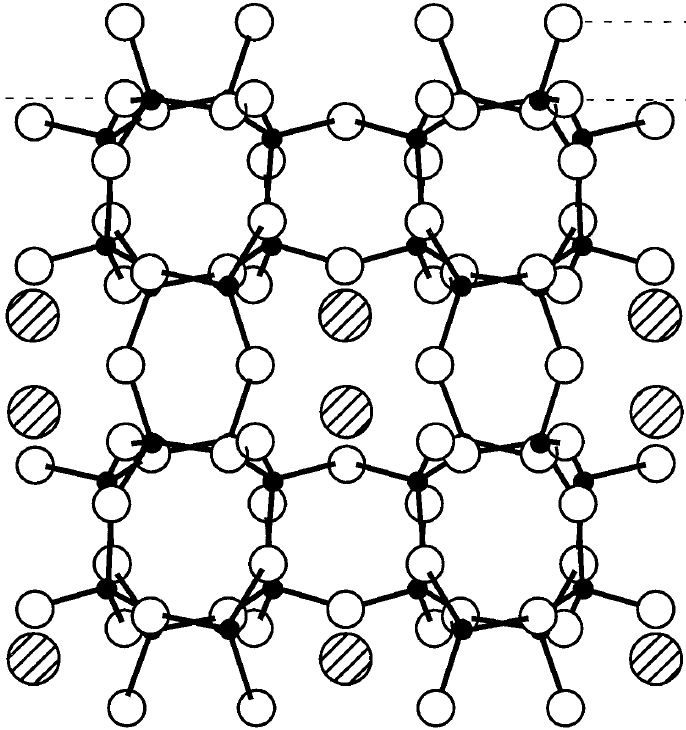 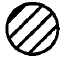 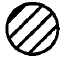 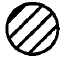 H+
H+
H+
H+ exchanges reversibly with K+ in the feldspar structure, releasing K+ into solution
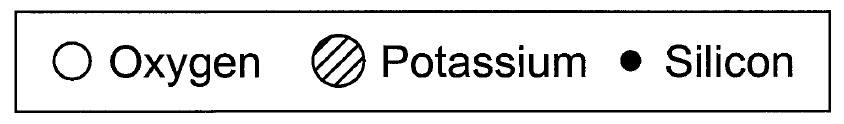 Fenter, P. et al. 2000. Geochimica et Cosmochimica Acta 64(21):3663-3673.
Inorganic Acid (H+) in the Rhizosphere Can Exchange with Interlayer K
H+ exchanges with some K+ from the interlayer
Remaining K+ rearranges from structural ”holes” to the water interlayer
Layers collapse around the new interlayer structure
K+
H+
tetrahedron
octahedron
interlayer water
Park, M. et al. 2012. Journal of Physical Chemistry C 116:18678-18683.
Organic Acids Release K from Minerals
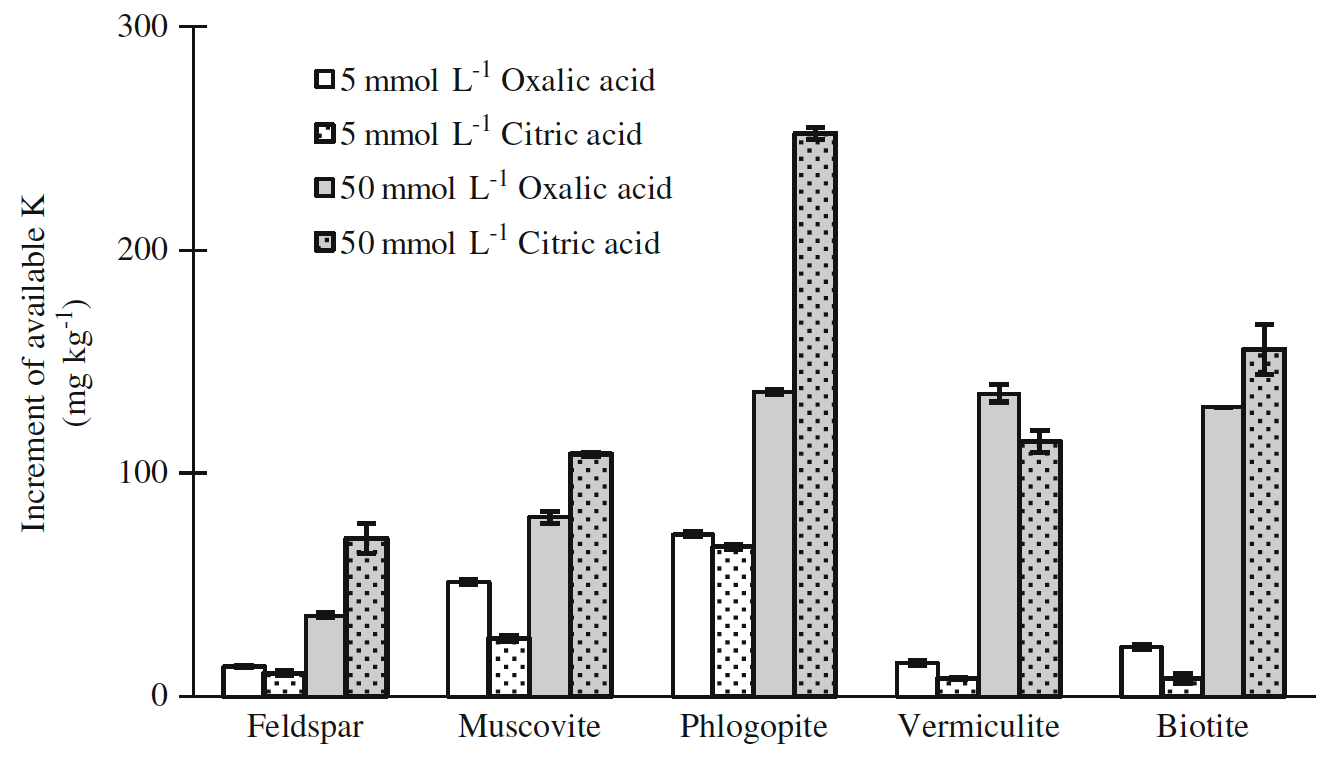 Available K (ppm)
Wang, H.-Y. et al. 2011. Plant and Soil 343:209-220.
How Plants Access More K Than Is in a Soil Test
Form symbiotic relationshipswith microbial communitiesin the rhizosphere
Rhizodeposition of Carbon Enriches the Rhizosphere
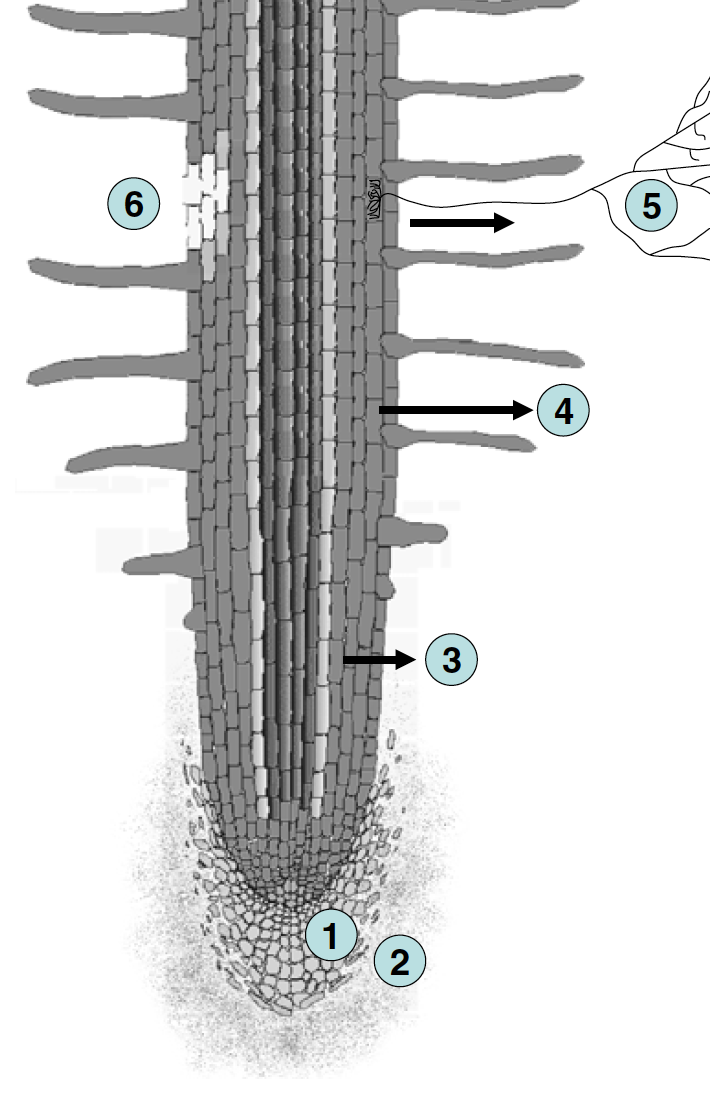 Loss to symbionts
Loss of cells
loss of volatile organic compounds
loss of soluble exudates
About 11% ofplant carbonis depositedin the rhizosphere
loss of root cap and border cells
loss of mucilage
Jones, D.L. et al. 2009. Plant and Soil 321:5-33. Figure 1.
K-Solubilizing Bacteria (KSB)
KSB have been isolated from the rhizospheres of corn, banana, sugarcane, potato, pigeon pea, tobacco
KSB utilize carbon compounds in the rhizosphere
KSB produce H+ and organic acids that break down mineral structures
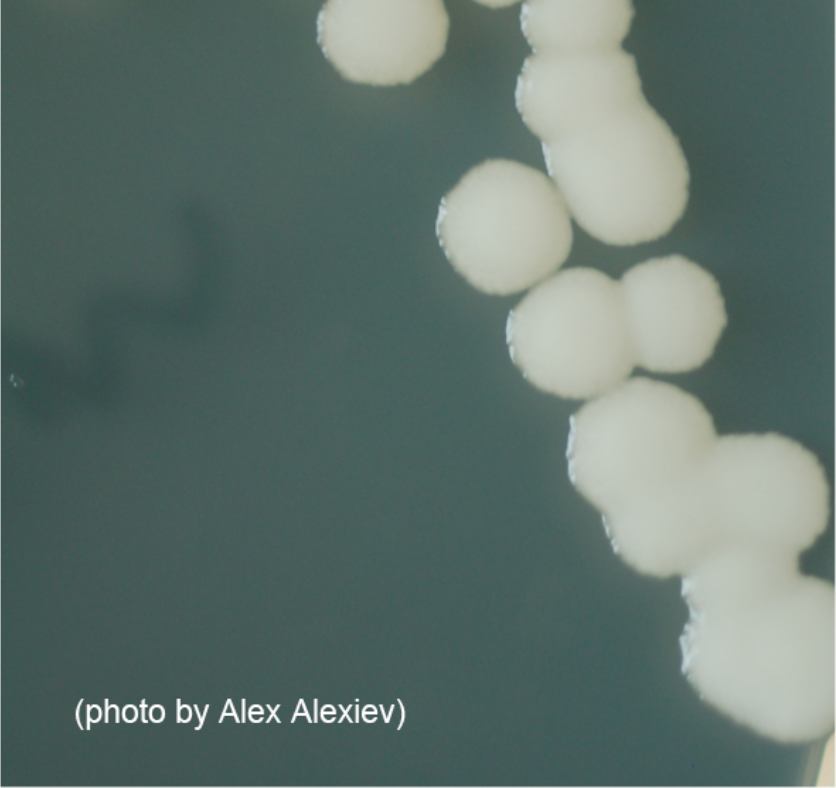 Paenibacillus mucilaginosushttps://spacemicrobes.org/baseball_cards/paenibacillus-mucilaginosus/
Meena, V.S. et al. 2015. Ecological Engineering 81:340-347;
Ullman, W.J. et al. 1996. Chemical Geology 132:11-17.
K-Solubilizing Bacteria (KSB)
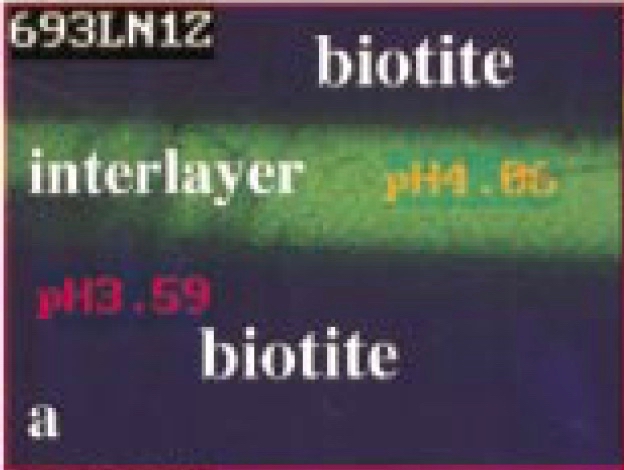 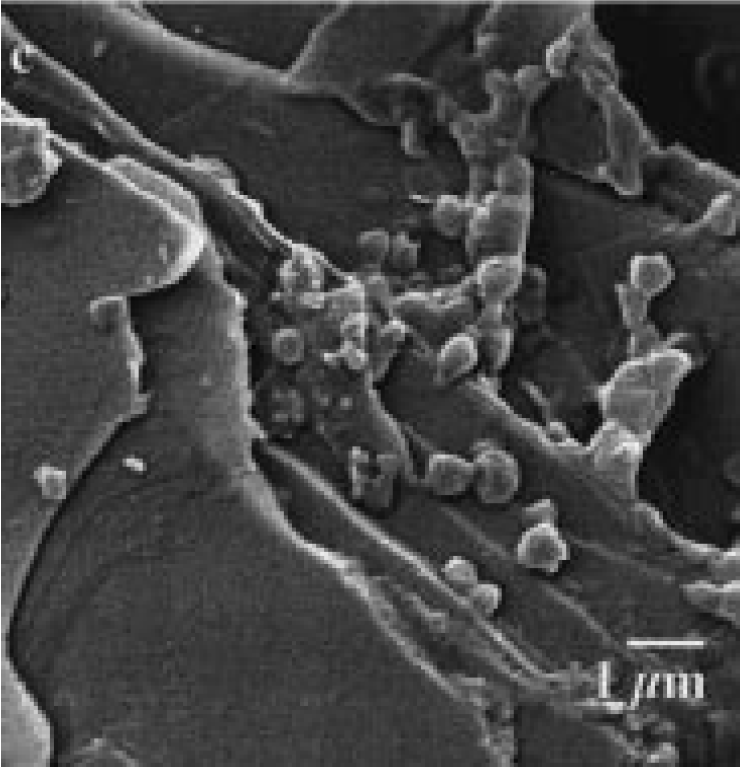 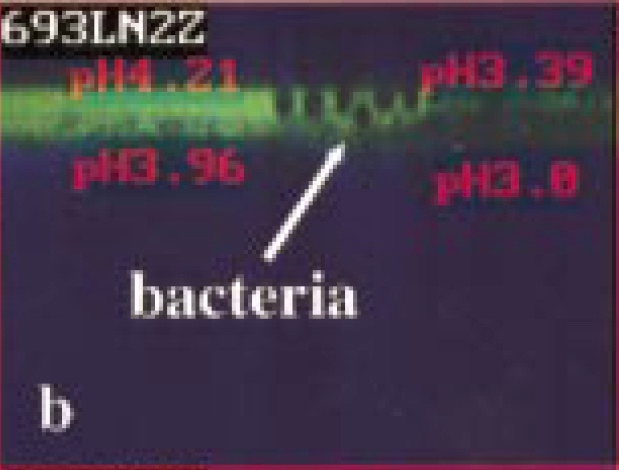 Barker, W.W. et al. 1998. American Mineralogist 83:1551-1563. Figures
Where to from Here?
New K Recommendations in North Dakota
Yield response to K was reduced by the presence of K-feldspars
Soils with more illite had a critical soil test level 50 ppm lower than soils with less illite
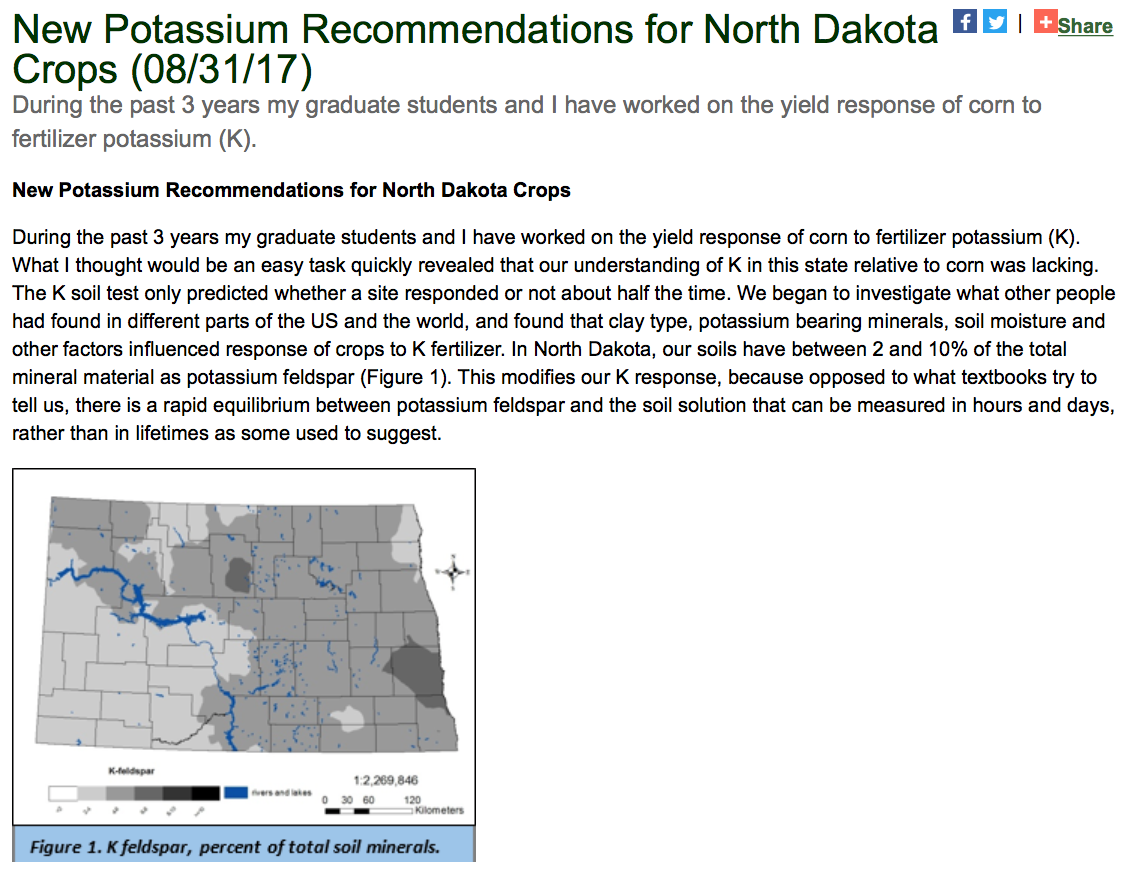 How Can Lack of Yield Response on a Sand Be Explained?
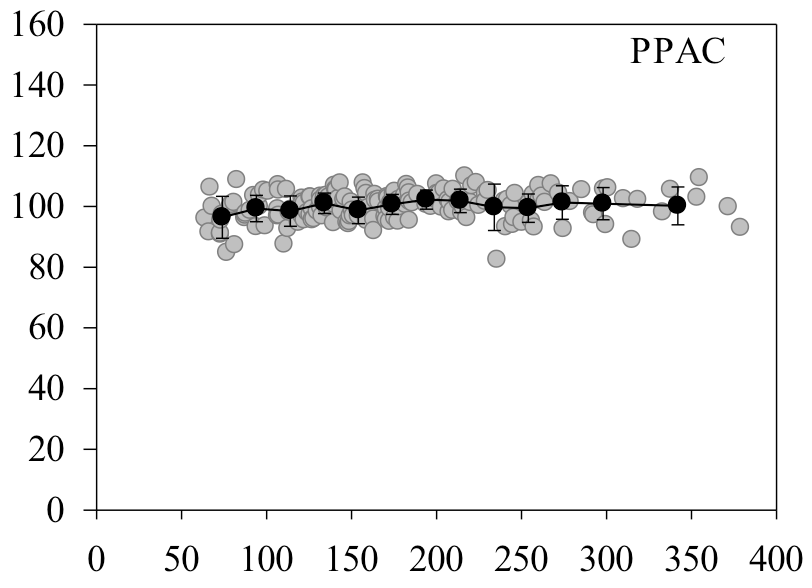 Tracy sand
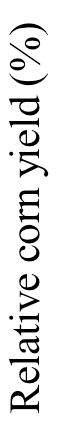 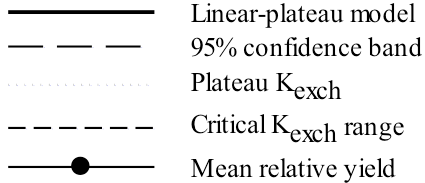 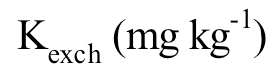 R.Navarette-Gonchozo. 2013. Personal communication (Purdue University)
Fine Sand Particles Can Have Mineral Inclusions
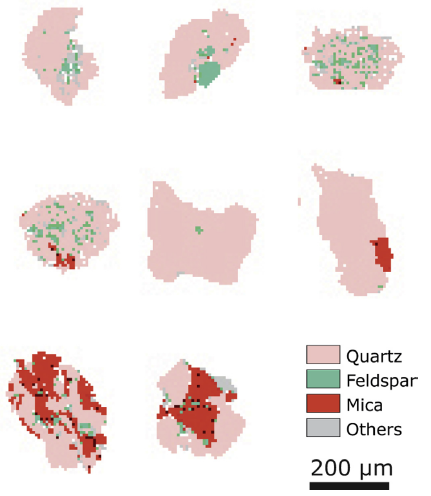 Fine Sand(100 – 250 μm)
Individual quartz grains contained inclusions of
Feldspar
Mica
May help explain why some sands seem to have an adequate supply of K
Meyer, M.C., P. Austin, and P. Tropper. 2013. Quantitative evaluation of mineral grains using automated SEM-EDSanalysis and its application potential in optically stimulated luminescence dating. Radiation Measurements 58:1-11.
The Future
Improvements in soil test extractants will get us only so far:
The sodium tetraphenyl boron test detects interlayer K, but the quantity extracted depends on the reaction time. Matching the results of this test to what a plant accesses will be difficult.
Ion exchange resins mimic roots as a “sink” for nutrients, but do not provide microbiomes for bacteria and other microorganisms
How well a particular soil test correlates with yield response or nutrient uptake will be highly dependent on the mineral composition of the soil and the hybrids/varieties being grown